Creating actors and scenes
Do it Now
Complete the “Lesson 3 – Do it now task”
Learn how to create actors and scenes in Fireworks and import them into Stencyl
Learning Objective
“Learn how to create actors and tiles in Fireworks and import them into Stencyl”.

Write this Learning Objective into your book.
Tuesday, 27 May 2014
Creating your actors
Open Fireworks from
Start > 
Programs > 
Multimedia > 
Adobe Design Premium > 
Fireworks

Click on Create New Fireworks File

Set up the file as shown on the right
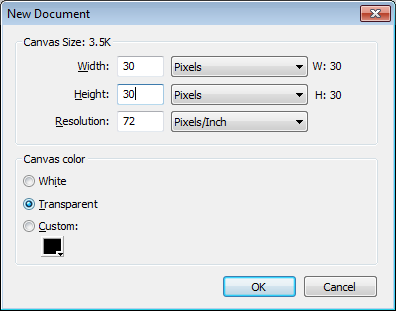 Learn how to create actors and tiles in Fireworks and import them into Stencyl
Creating your actors
Use the vector shapes to draw your pacman actor, this should be kept quite simple as you will need to use it in your game.

I used the pie tool to make his mouth open
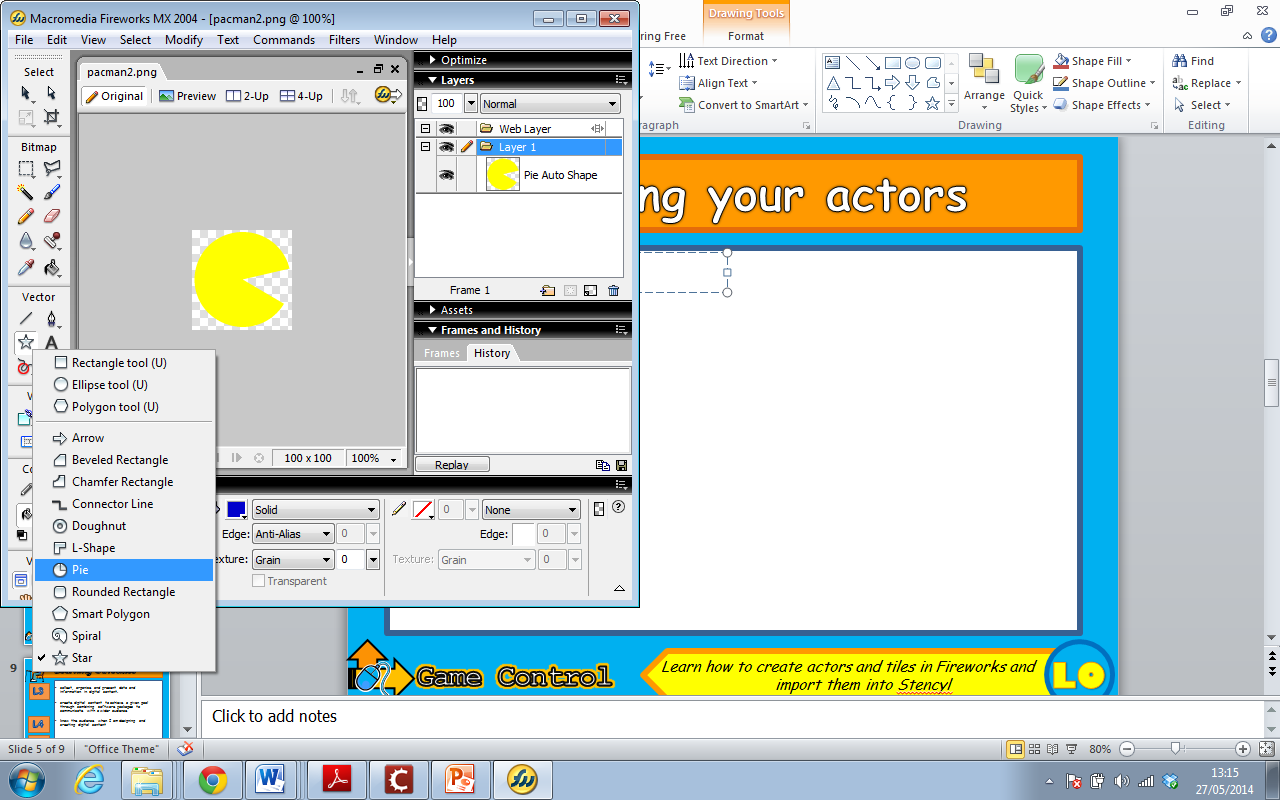 Learn how to create actors and tiles in Fireworks and import them into Stencyl
Creating your actors
Create 4 different versions of your pacman actor. One with his mouth open, one with it closed and then a second set with him facing the opposite direction:

If your pacman is traditional like mine you only need three versions of the actor, why?
looking left
looking right
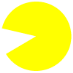 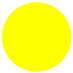 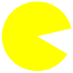 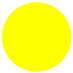 Learn how to create actors and tiles in Fireworks and import them into Stencyl
Creating your actors
Using the same settings as you used for your pacman (30 x 30 pixels, 72 DPI) create food for him to eat and some ghosts to chase him.

Try using filters to change how your actors look!
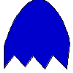 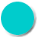 food
Ghost
Learn how to create actors and tiles in Fireworks and import them into Stencyl
Creating your tiles
Remember that when you create scenes in Stencyl you use the same tiles over and over again. We are now going to create the tiles for our pacman game

Set up your fireworks 
document as shown:
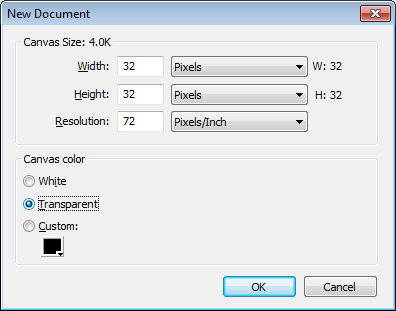 Learn how to create actors and tiles in Fireworks and import them into Stencyl
Creating your tiles
I have created tiles for each side of my maze and every corner. You can keep this simple by just creating squares if you want to. Don’t forget to include a tile for where pacman will move around!

NOTE: I have added a black outline to make it easier to see how I have designed each tile
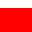 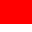 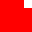 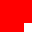 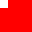 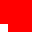 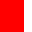 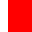 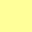 Learn how to create actors and tiles in Fireworks and import them into Stencyl
Setting up your game
Now we will begin to add our actors and tiles to our pacman game.

To start with we need to set up a new game.
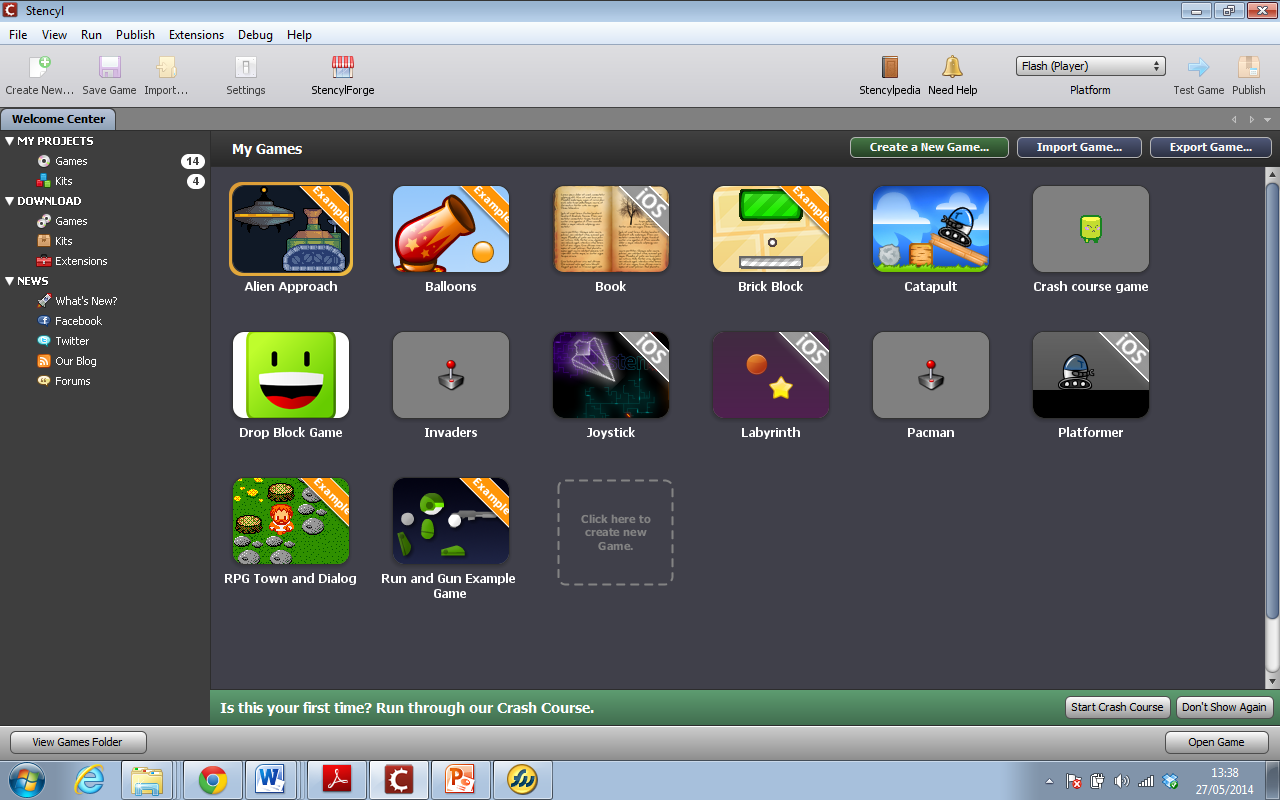 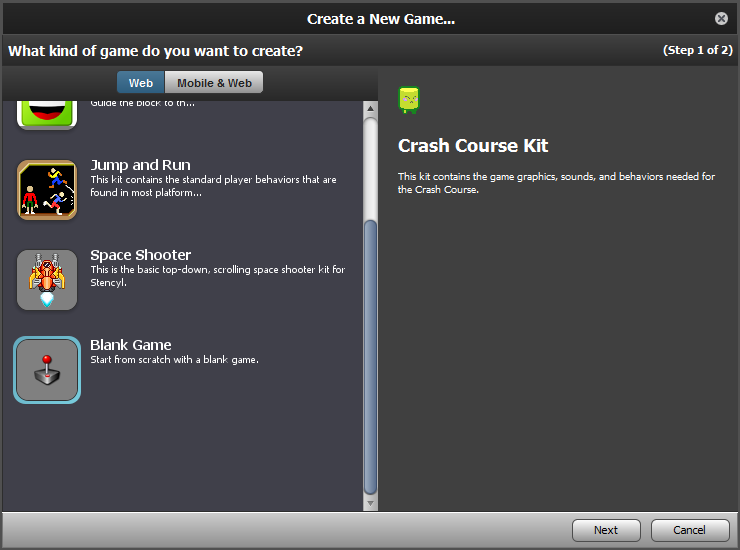 Learn how to create actors and tiles in Fireworks and import them into Stencyl
Setting up your game
Name your game and set up your screen size as shown
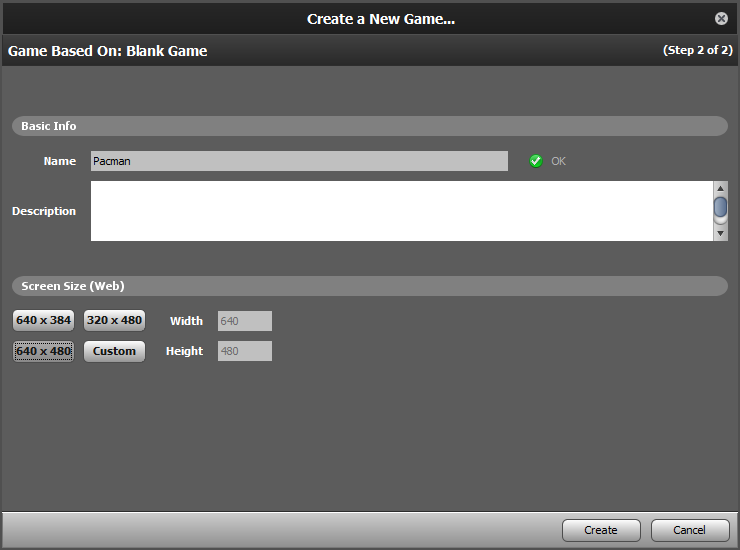 Learn how to create actors and tiles in Fireworks and import them into Stencyl
Importing your Actors
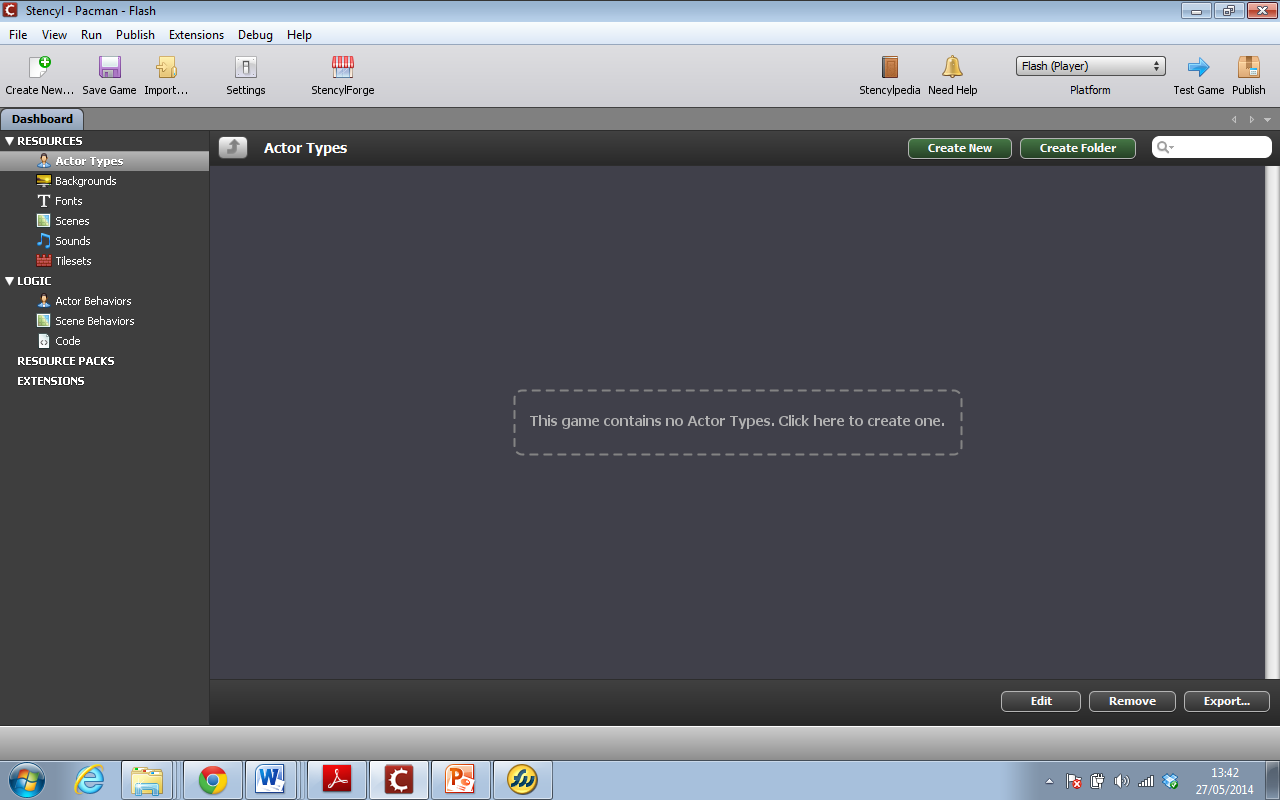 Select actor types and click in the box with the dotted lines
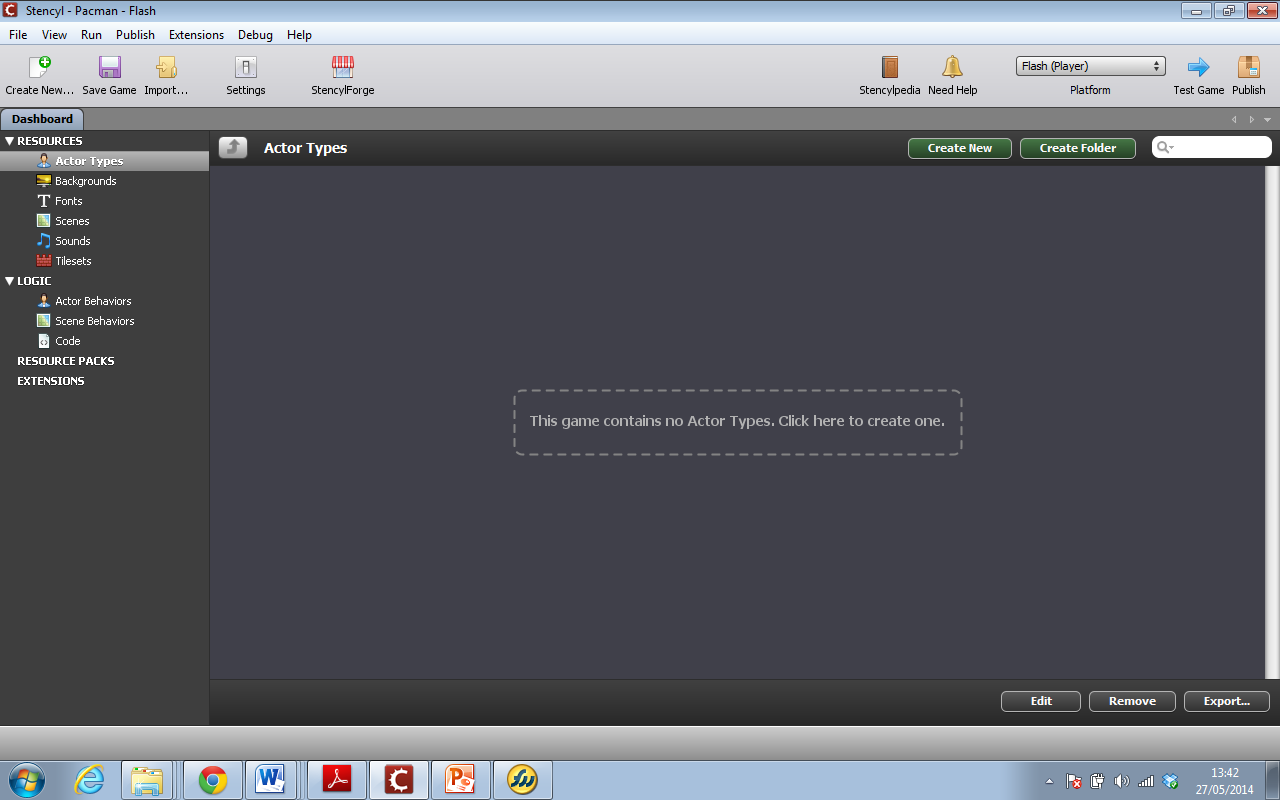 Learn how to create actors and tiles in Fireworks and import them into Stencyl
Importing your Actors
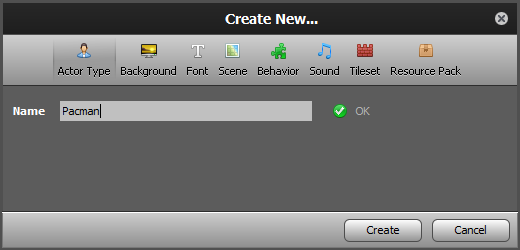 You are going to create your pacman actor first
Click in the dotted box to create your animations for pacman
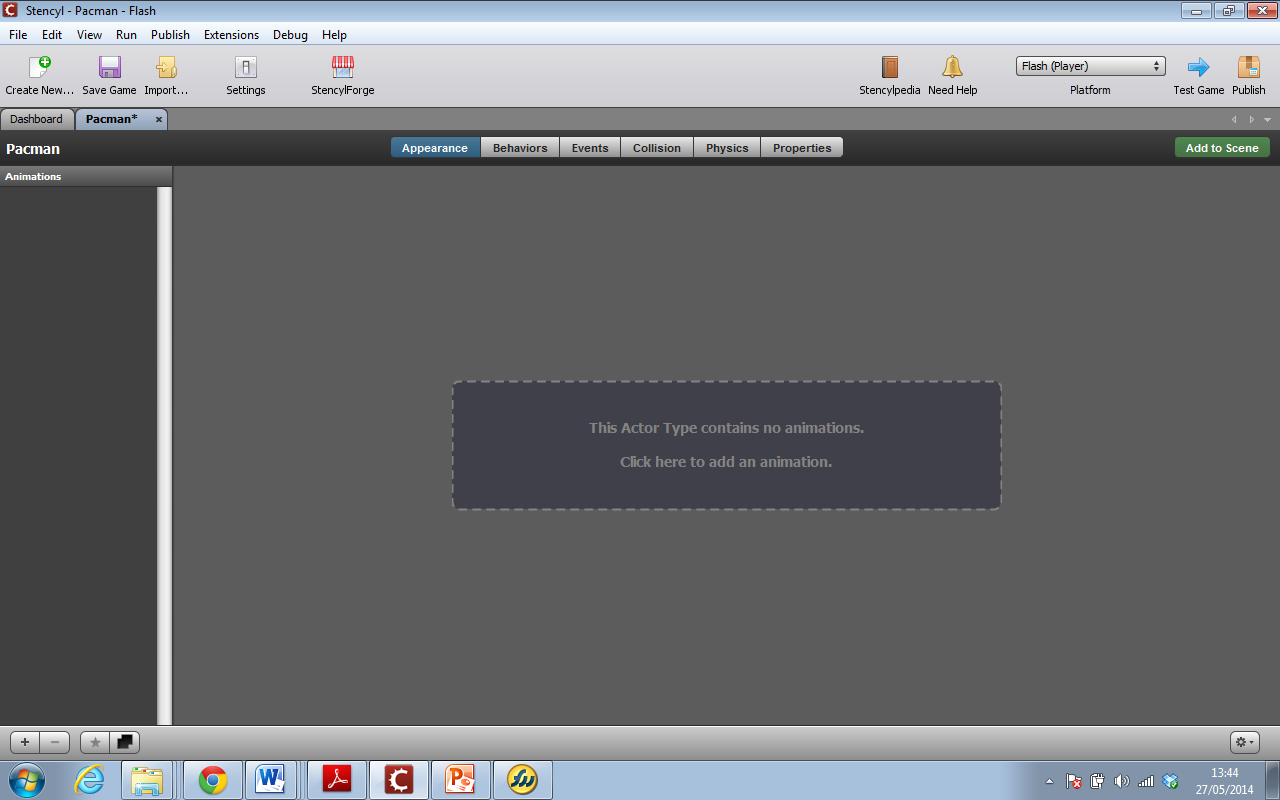 Learn how to create actors and tiles in Fireworks and import them into Stencyl
Importing your Actors
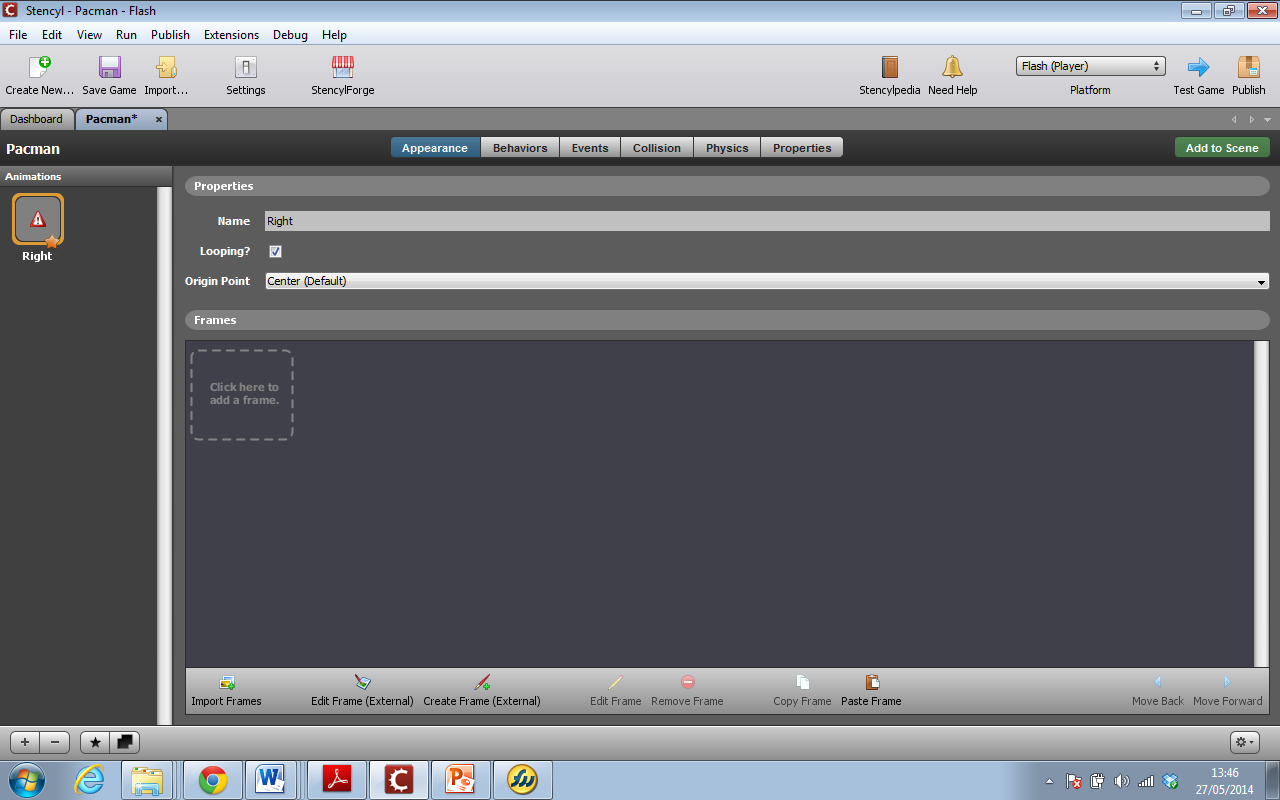 Name the first animation Right
Click in the dotted box to add your first frame of your animation if pacman is moving right
Learn how to create actors and tiles in Fireworks and import them into Stencyl
Importing your Actors
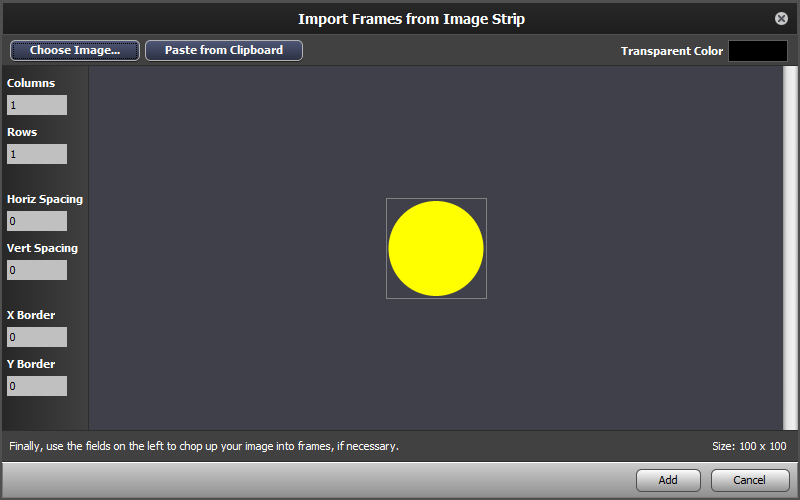 Click on choose image and find your first pacman image
Learn how to create actors and tiles in Fireworks and import them into Stencyl
Importing your Actors
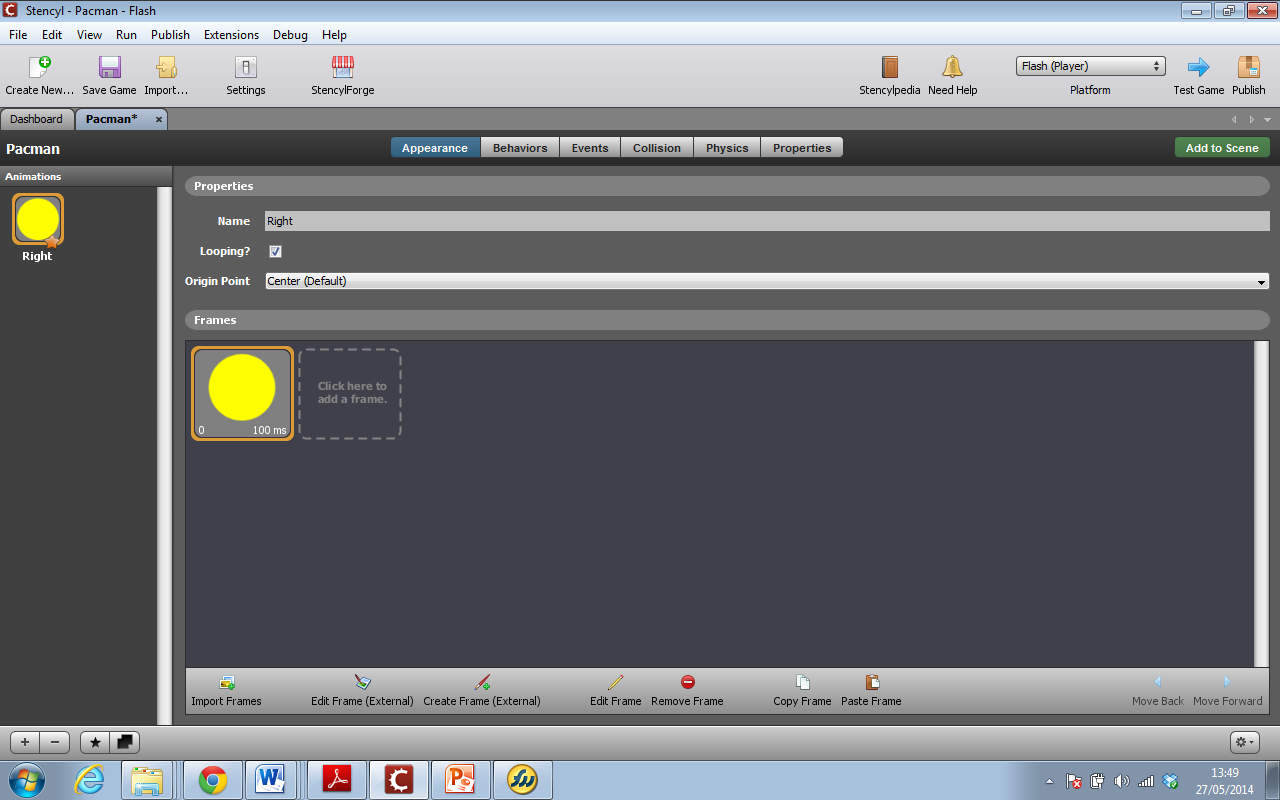 Repeat the steps to add the second frame of you animation for pacman moving right
Learn how to create actors and tiles in Fireworks and import them into Stencyl
Importing your Actors
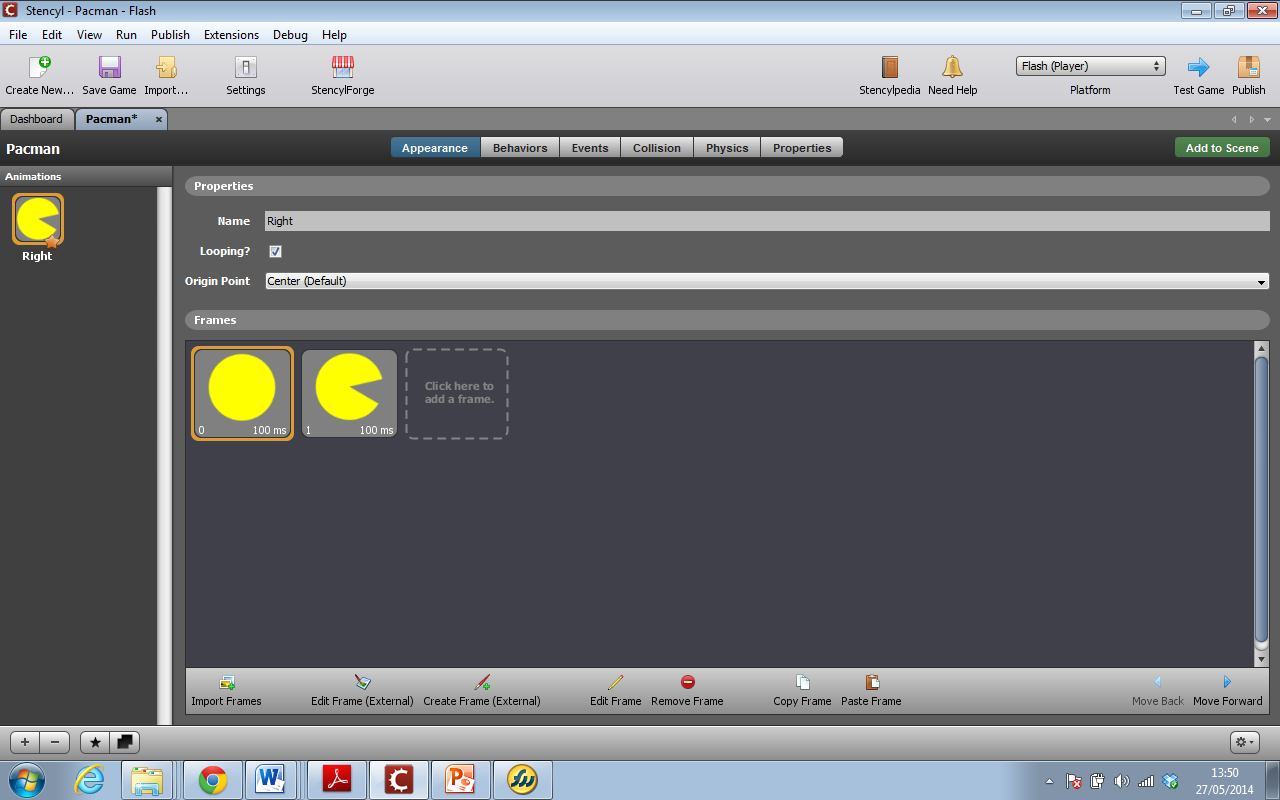 You might need to slow the animation down – double click on each frame and increase the number – try 200 ms
Learn how to create actors and tiles in Fireworks and import them into Stencyl
Importing your Actors
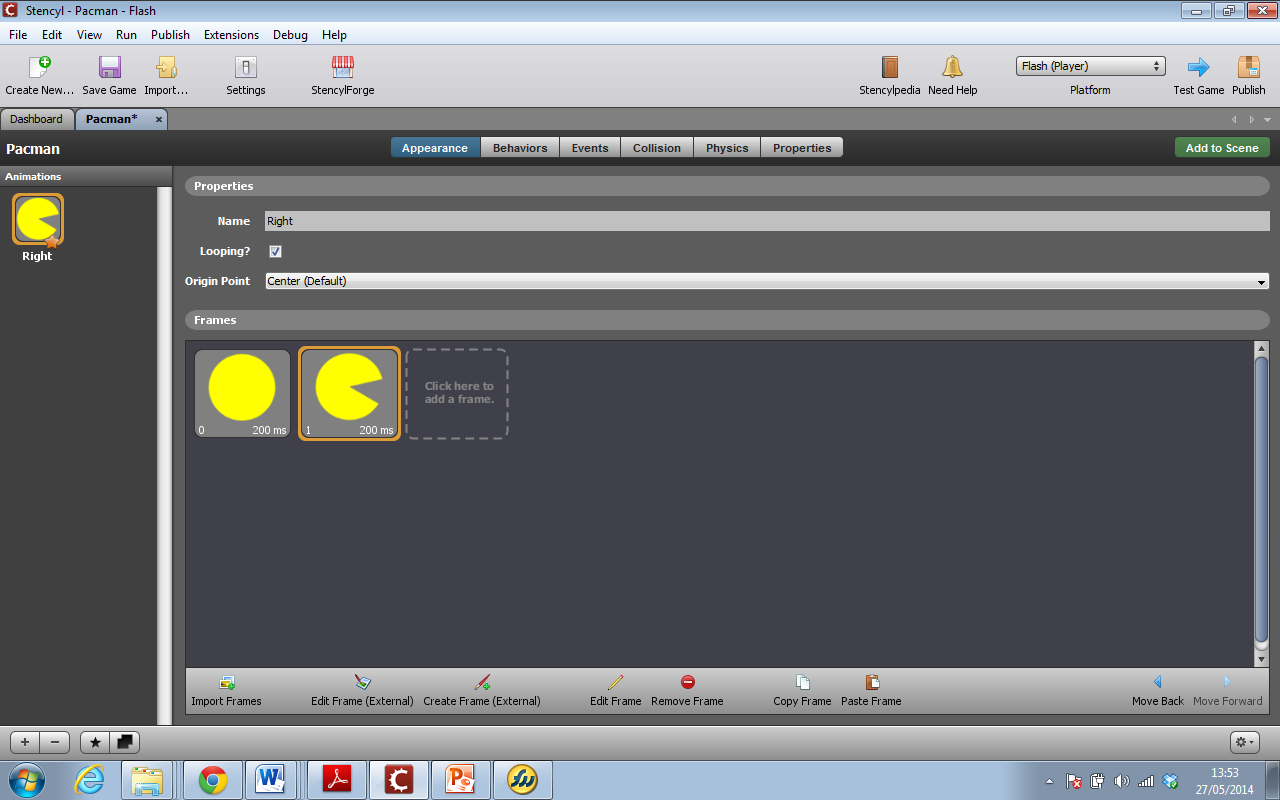 Click on the + symbol on the bottom left to add the animation for pacman to move left.

Follow the same steps as before naming the animation left.

Once complete you can close the pacman actor and go back to your dashboard.
Learn how to create actors and tiles in Fireworks and import them into Stencyl
Importing your Actors
Create actors for food and ghosts

As these do not have animations – you can name the animation normal
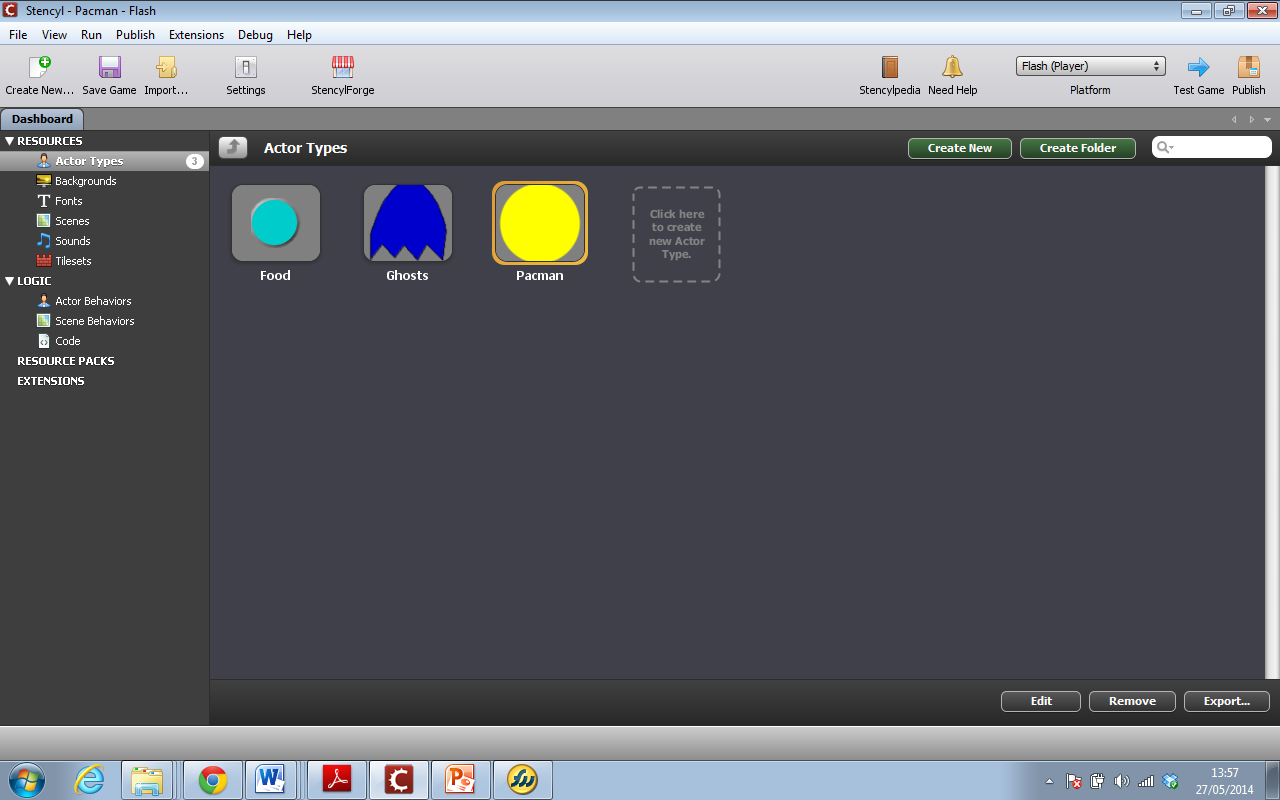 Learn how to create actors and tiles in Fireworks and import them into Stencyl
Importing your actors
For each Actor type, click on Physics and set up as follows:
Ghosts and food
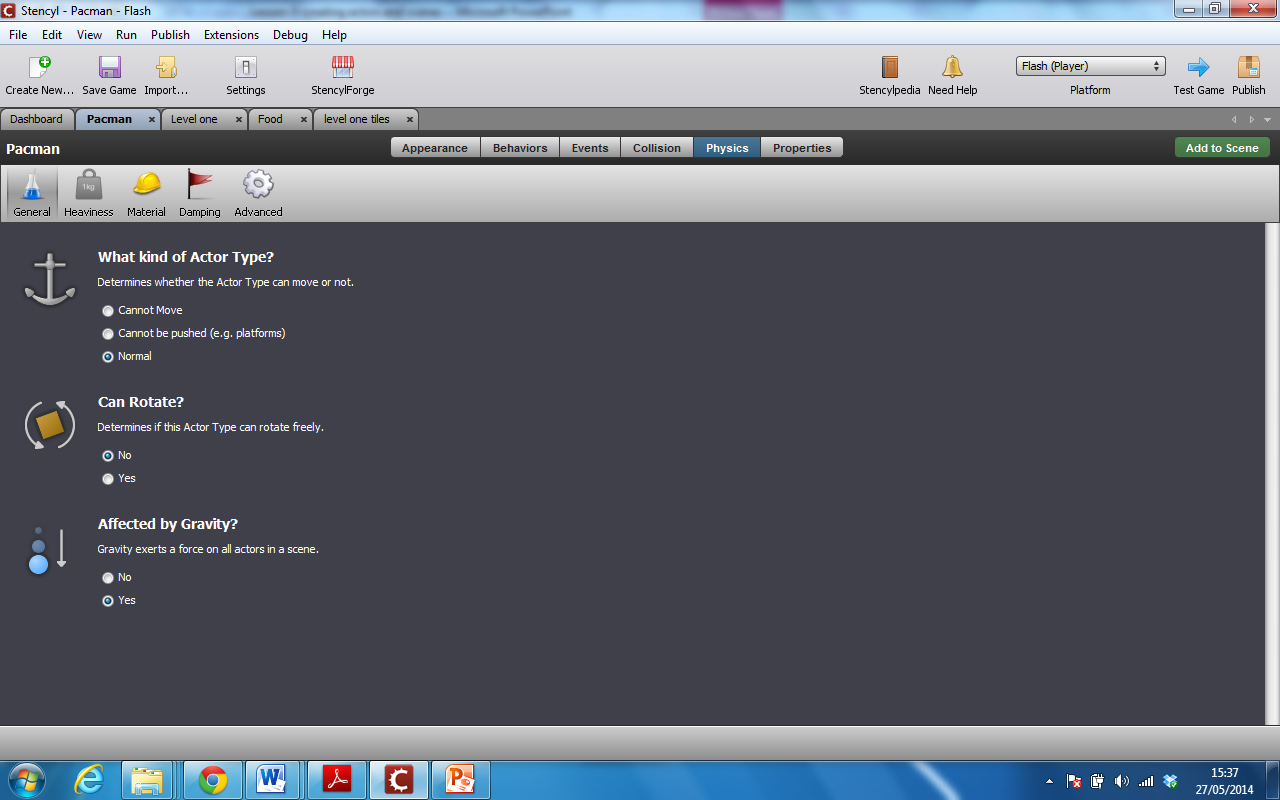 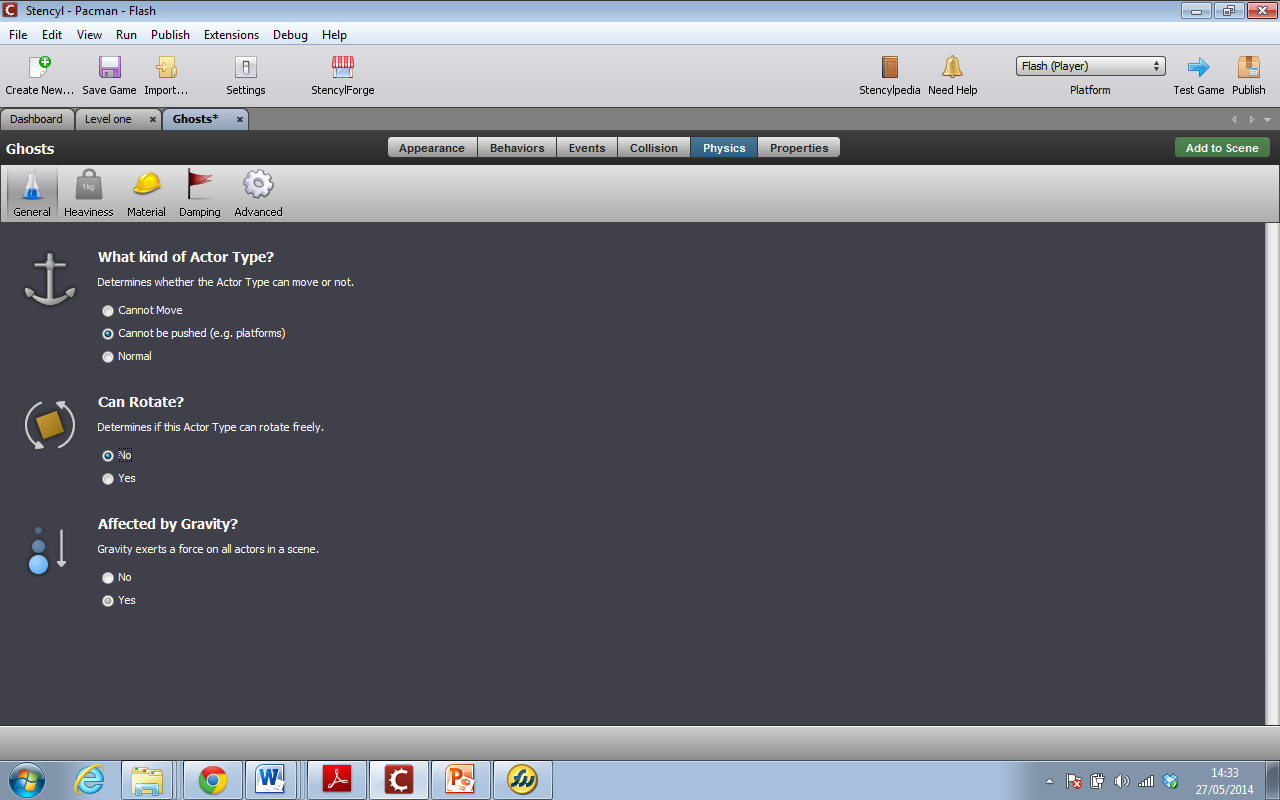 Pacman
NOTICE: NORMAL!
Learn how to create actors and tiles in Fireworks and import them into Stencyl
Importing your actors
For each Actor type (food, pacman and ghosts), click on Collisions, delete the existing collision region and create a new one:
Click here for new region
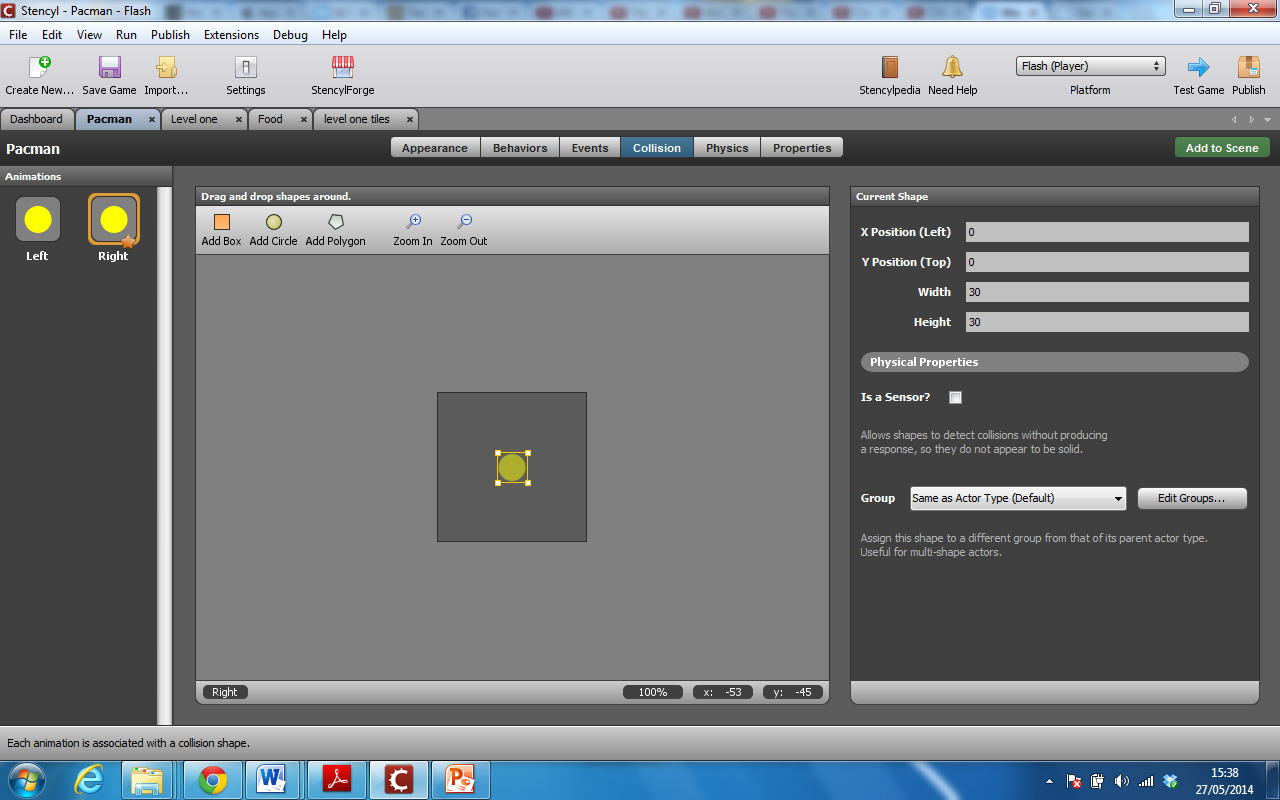 Do this for both animations
Make sure the collision region is the same size as the actor
Learn how to create actors and tiles in Fireworks and import them into Stencyl
Importing your Tiles
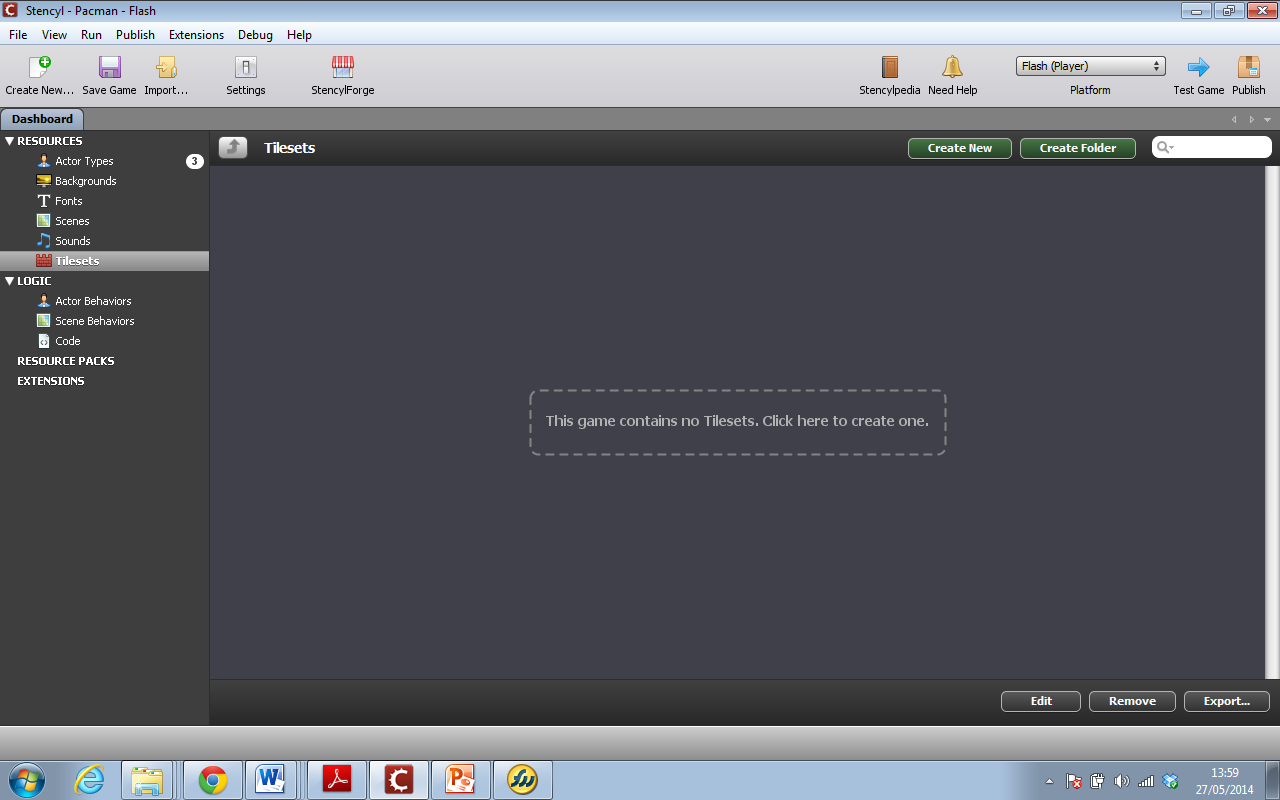 Select Tilesets from your Dashboard

Click in the dotted box

Name the tileset ‘Level one tiles’
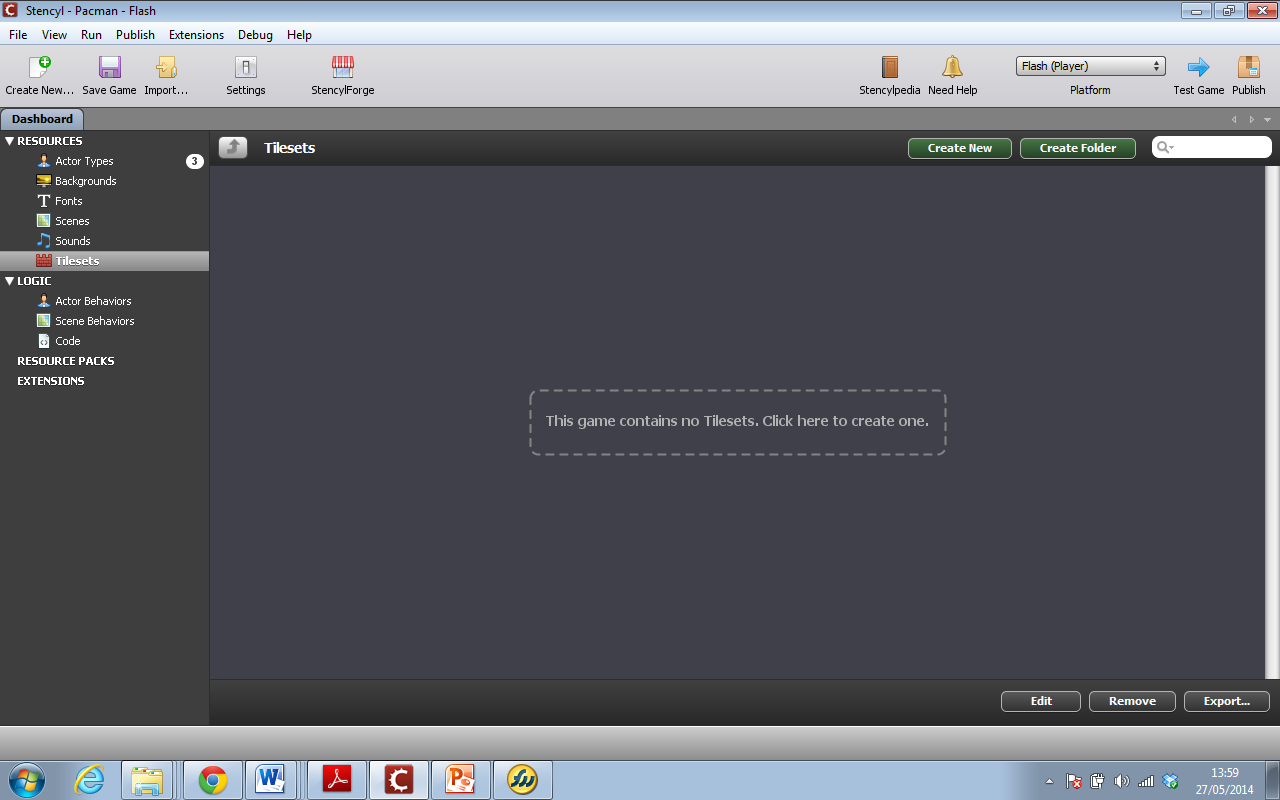 Learn how to create actors and tiles in Fireworks and import them into Stencyl
Importing your Tiles
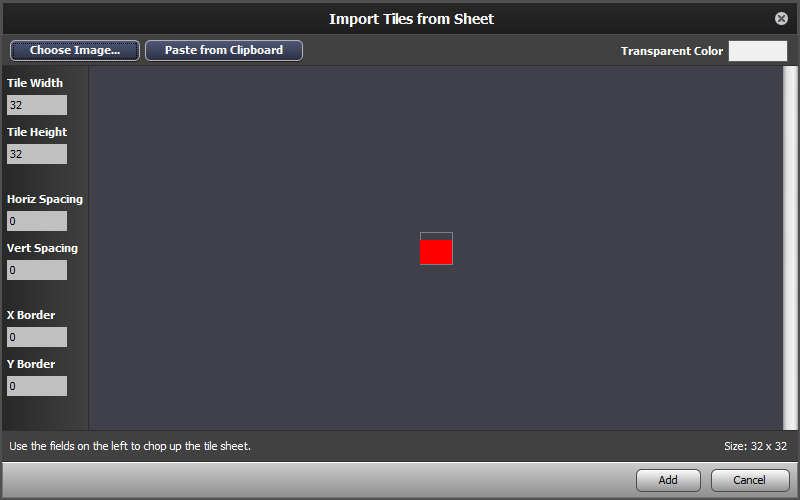 Click on choose image and add your first tile
Learn how to create actors and tiles in Fireworks and import them into Stencyl
Importing your Tiles
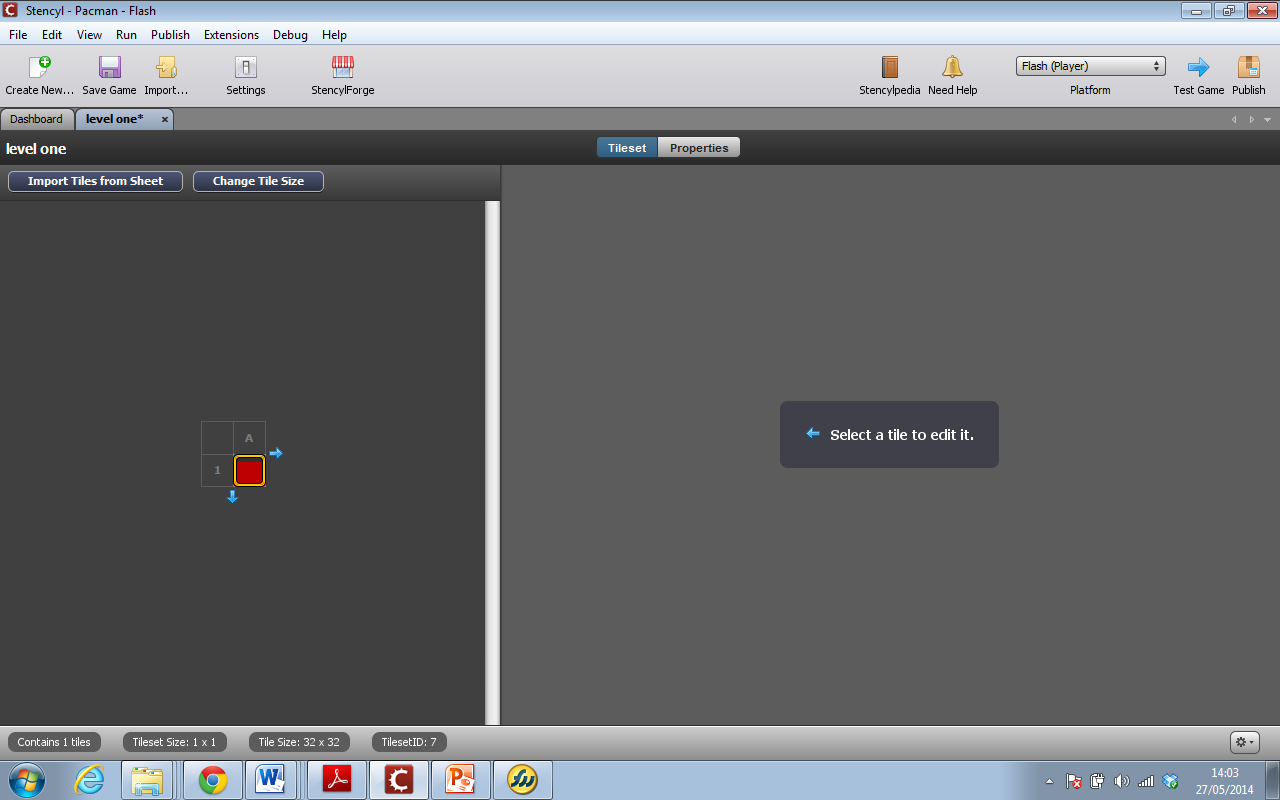 Click on import tiles from sheet and add all of your tiles one at a time
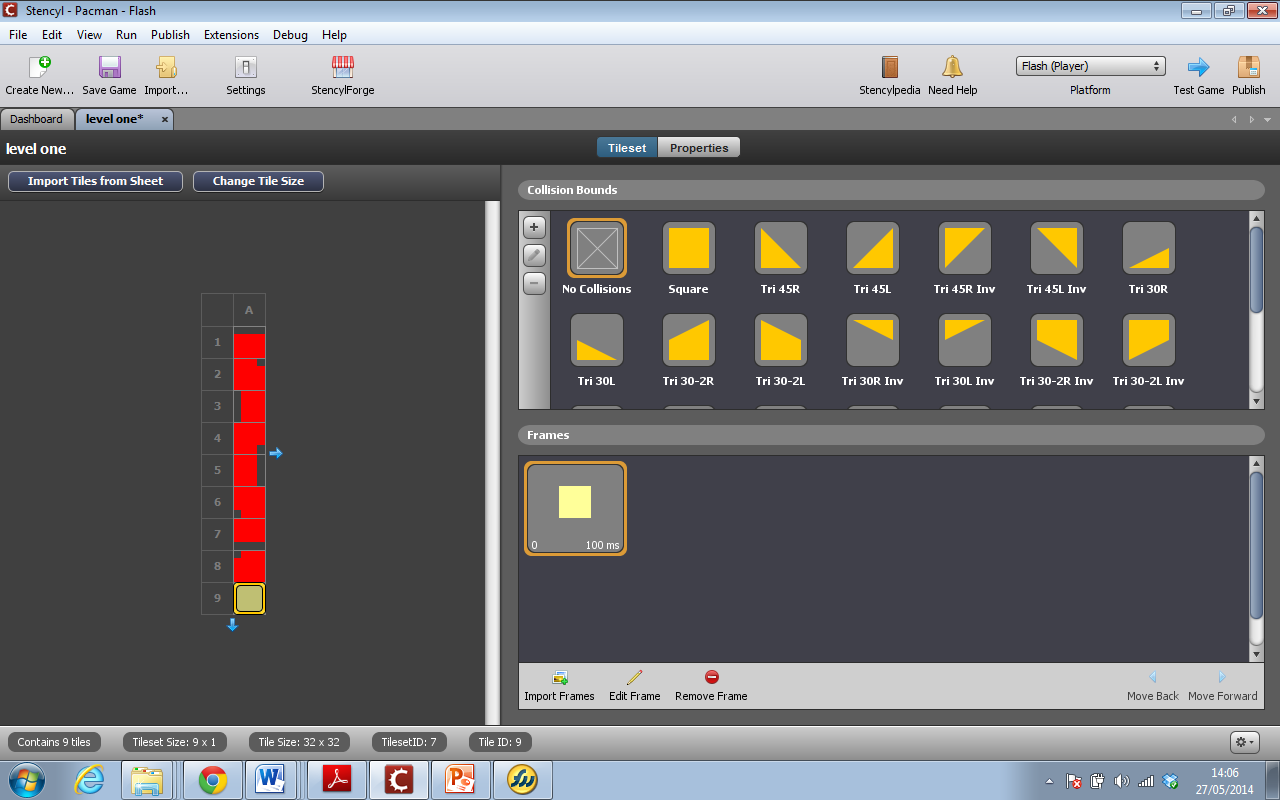 Learn how to create actors and tiles in Fireworks and import them into Stencyl
Importing your Tiles
You now need to set up the collisions to prevent pacman from walking through walls. All of your maze walls should be set up like this:
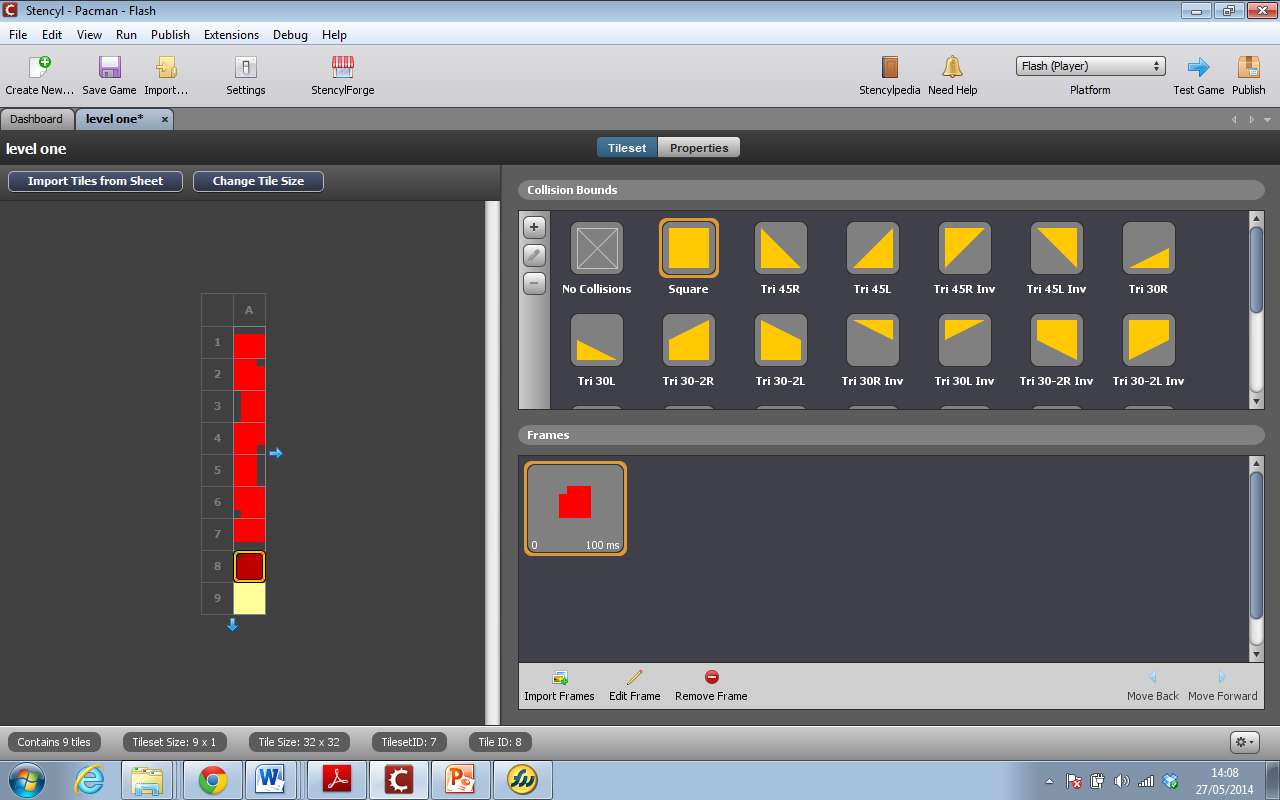 Your ground should have No Collisions


Your tileset is now ready to use
Learn how to create actors and tiles in Fireworks and import them into Stencyl
Setting up your first scene
From the dashboard click on scenes, add a new scene and name it level one.

Add a background colour.

Using the pencil tool add all of your tiles to create the maze that pacman will move in.
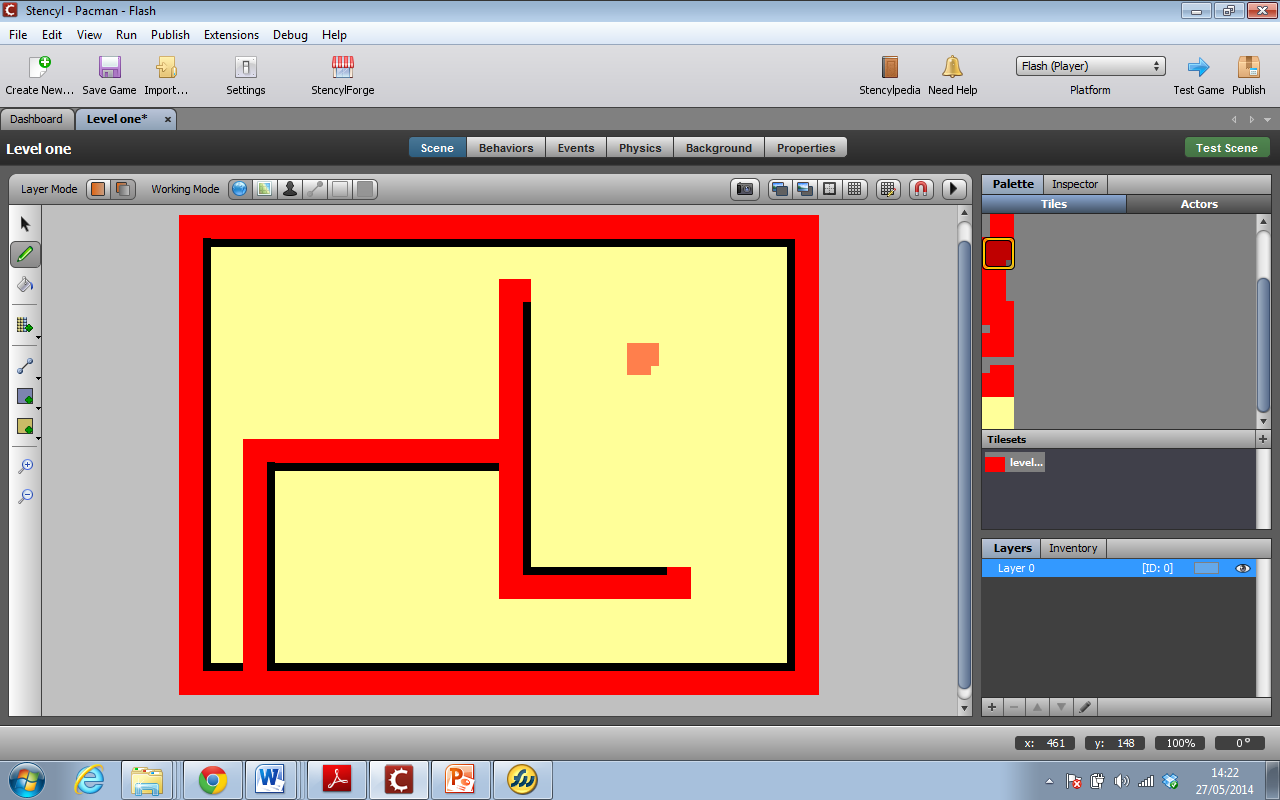 Learn how to create actors and tiles in Fireworks and import them into Stencyl
Setting up your first scene
Now select Actors from the right hand of the screen






Add pacman, some food and some ghosts to your game.

The arrow tool will let you select and delete any mistakes and move things around once they are placed with the pencil tool
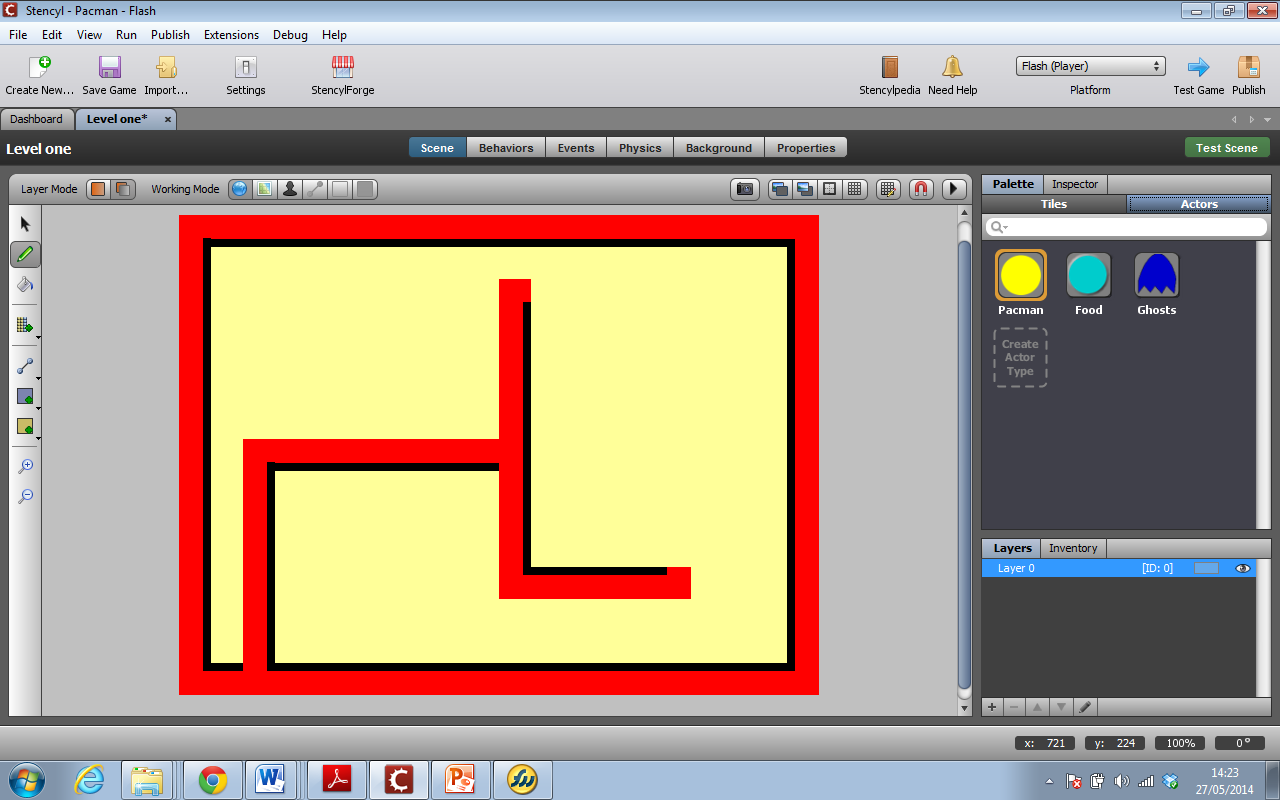 Learn how to create actors and tiles in Fireworks and import them into Stencyl
Testing your game
Click to test your game
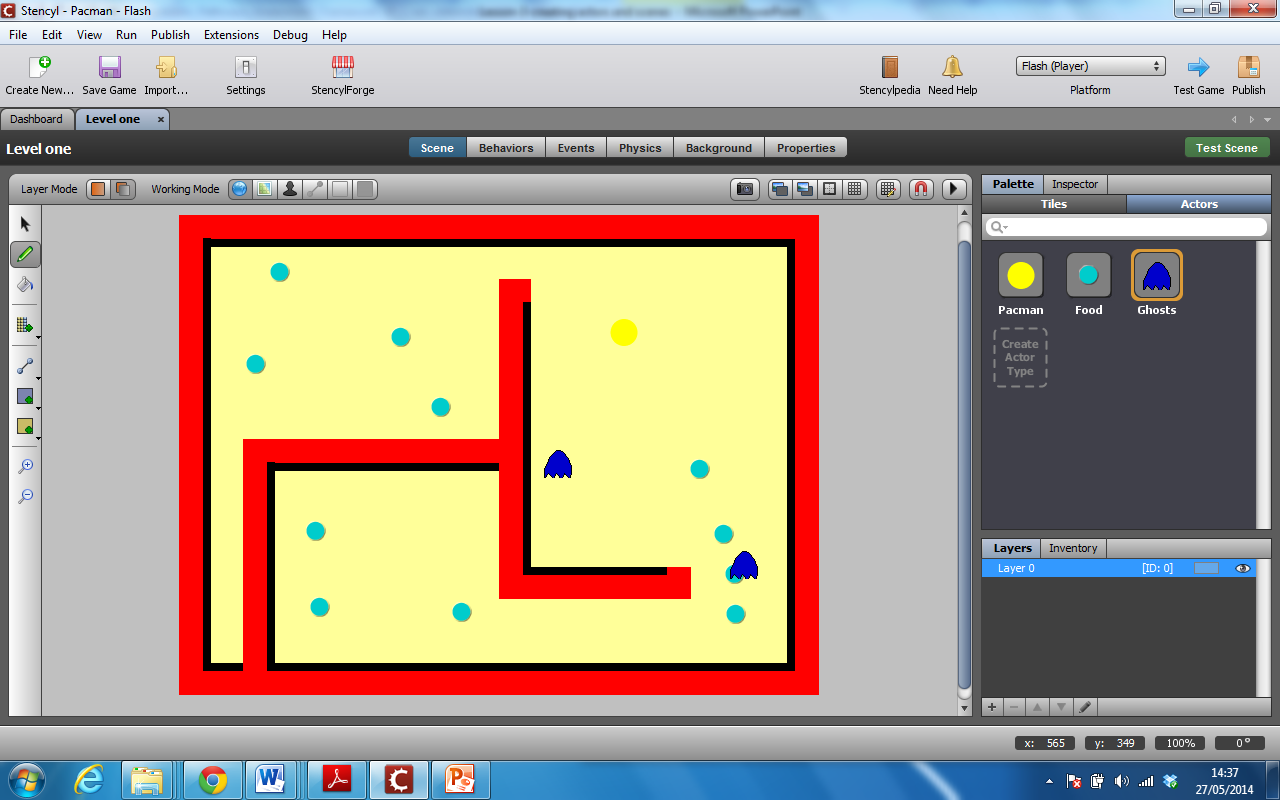 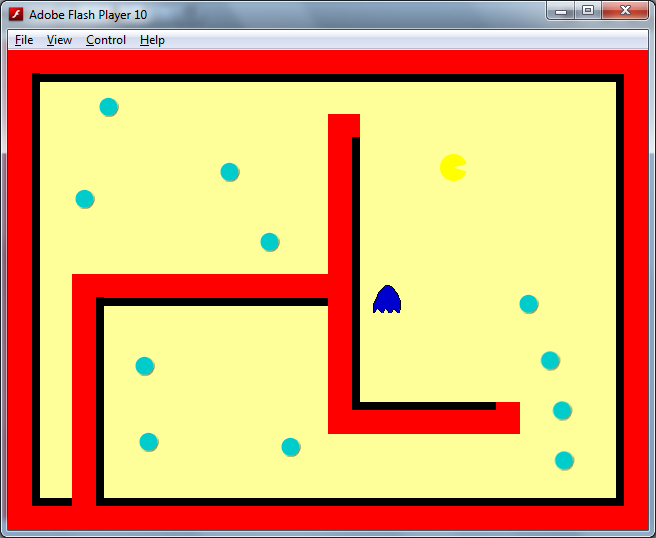 Learn how to create actors and tiles in Fireworks and import them into Stencyl
Extension Task
Download the assets for crashcourse 2 from our weebly site

Crashcourse 2 will encourage you to create some of your own behaviours
Learn how to create actors and tiles in Fireworks and import them into Stencyl
Learning Objective
“Learn how to create actors and tiles in Fireworks and import them into Stencyl”.
Tuesday, 27 May 2014
What can you remember?
What is a tile?

How are tiles used in a scene?

Why did you need to use separate software to create your actors and tiles?
Learn how to use behaviours, actors and scenes in Stencyl
Learning Outcomes
collect, organise and present data and information in digital content. 

create digital content to achieve a given goal through combining software packages to communicate with a wider audience 

know the audience when I am designing and creating digital content


evaluate the appropriateness of digital devices and application software to achieve given goals
L3
L4
L5
Tuesday, 27 May 2014